NDSWG Meeting
June 2025
Antitrust Admonition
2
Topics
SCR 831 Discussion– Short Circuit Model Integration
NPRR 1265 Status - Unregistered Distributed Generator
Load End Use Classification Implementation
Change Request Submission Update
NOMCR Business Change on Additional Action Required Status
Manual Contingency Review
Other Topics
3
Topics
SCR 831 Discussion– Short Circuit Model Integration
NPRR 1265 Status - Unregistered Distributed Generator
Load End Use Classification Implementation
Change Request Submission Update
NOMCR Business Change on Additional Action Required Status
Manual Contingency Review
Other Topics
4
NPRR 1234 Load End Use Classification Categories
Load End-Use Classification Categories.
Cryptocurrency Mining
Data Centers (non-crypto)
Government and Medical
Hydrogen and Electrofuel Production
Oil and Chemical Refining
Oil and Gas Production, Processing, and Transmission
Steel and Aluminum Manufacturing
Transportation
Other Industrial
5
NPRR 1234 Load End Use Classification Categories
Email to be sent on the week of June 23 2025
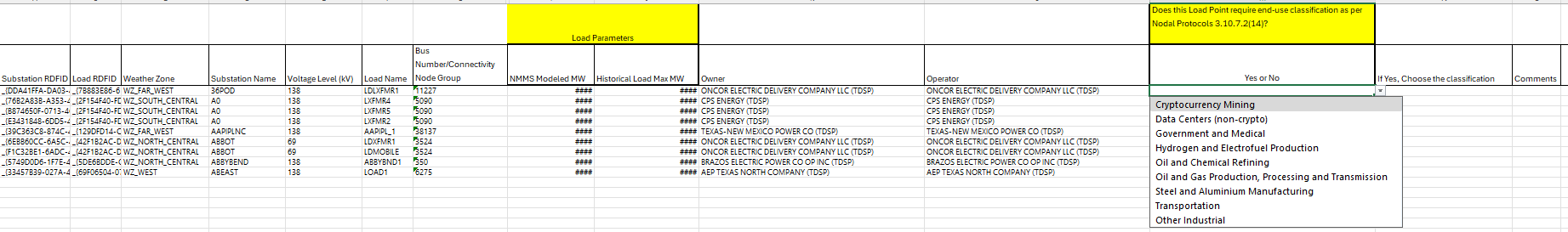 6
NPRR 1234 Load End Use Classification
Nodal Protocols 3.107.2(14)
7
NPRR 1234 Load End Use Classification
Nodal Protocols 3.107.2(15)
8
Topics
SCR 831 Discussion– Short Circuit Model Integration
NPRR 1265 Status - Unregistered Distributed Generator
Load End Use Classification Implementation
Change Request Submission Update
NOMCR Business Change on Additional Action Required Status
Manual Contingency Review
Other Topics
9
Non-DPC Change Request Submissions
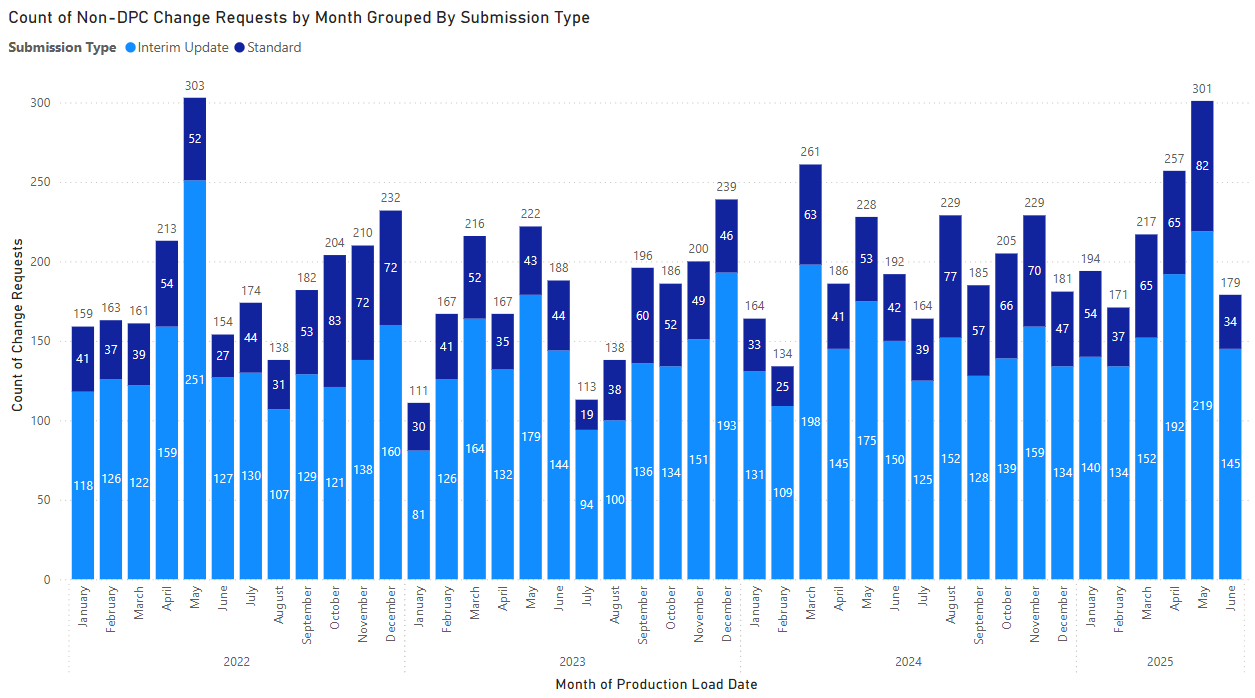 10
Non-DPC Interim Change Requests
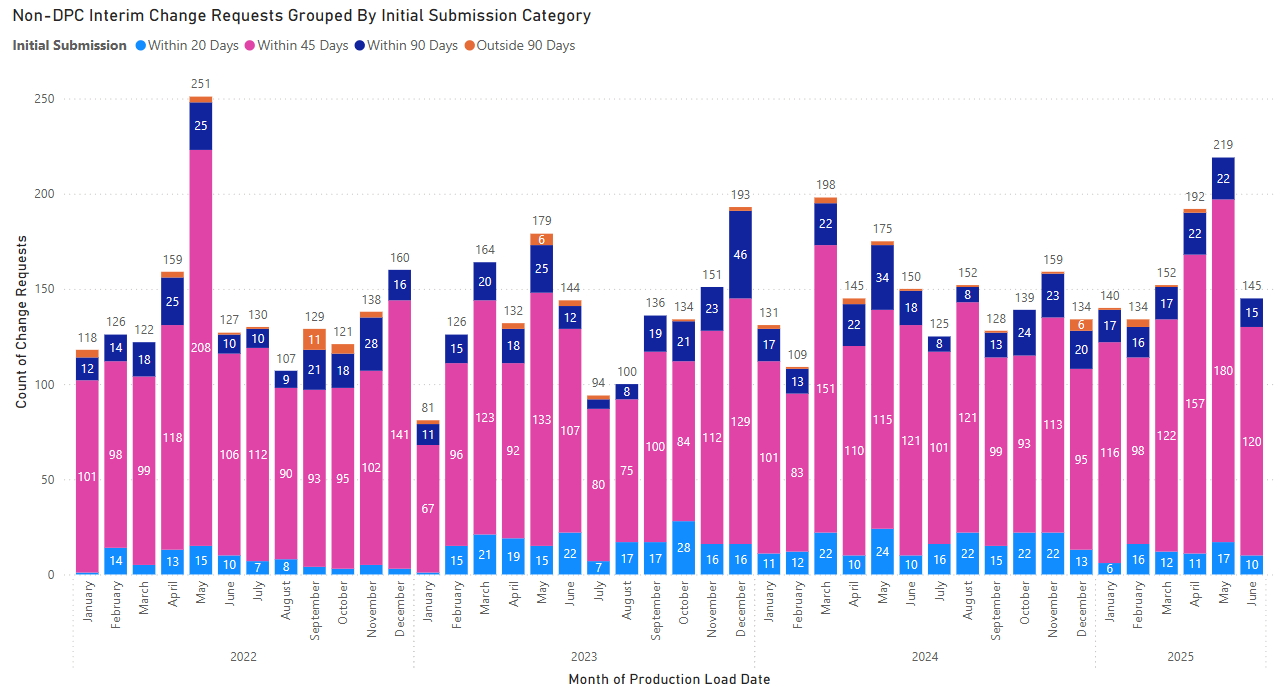 11
Topics
SCR 831 Discussion– Short Circuit Model Integration
NPRR 1265 Status - Unregistered Distributed Generator
Load End Use Classification Implementation
Change Request Submission Update
NOMCR Business Change on Additional Action Required Status
Manual Contingency Review
Other Topics
12
Additional Action Required (AAR)
New business rule to be implemented on June 1 2025 to relieve the last-minute submissions
TSP has 3 days to respond to an AAR status on a NOMCR or CAMR after which it may be subject to rejection
Further dialogue can happen based on the response received which will be subject to a 3-day response limit
Contingency group and modeling group should be in communication with each other to make this a smooth process
No changes accepted after Interim Period 2 deadline
13
Topics
SCR 831 Discussion– Short Circuit Model Integration
NPRR 1265 Status - Unregistered Distributed Generator
Load End Use Classification Implementation
Change Request Submission Update
NOMCR Business Change on Additional Action Required Status
Manual Contingency Review
Other Topics
14
Manual Contingency Review - 2025
Email sent on June 10, 2025
Schedule for TSP submissions
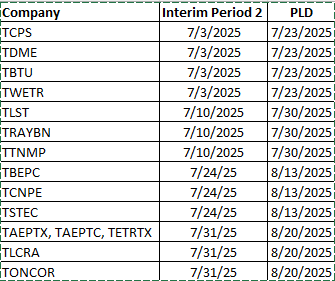 Note: 
If no changes are needed, please submit an ICR stating changes are not required.
All breakers and disconnects should be included in the manual contingency.
15
Topics
SCR 831 Discussion– Short Circuit Model Integration
NPRR 1265 Status - Unregistered Distributed Generator
Load End Use Classification Implementation
Change Request Submission Update
NOMCR Business Change on Additional Action Required Status
Manual Contingency Review
Other Topics
16
Other Topics
Open Discussion…
17